QUE TANTO SABES DE VIDEOJUEGOS DE TERROR SIUUU c:
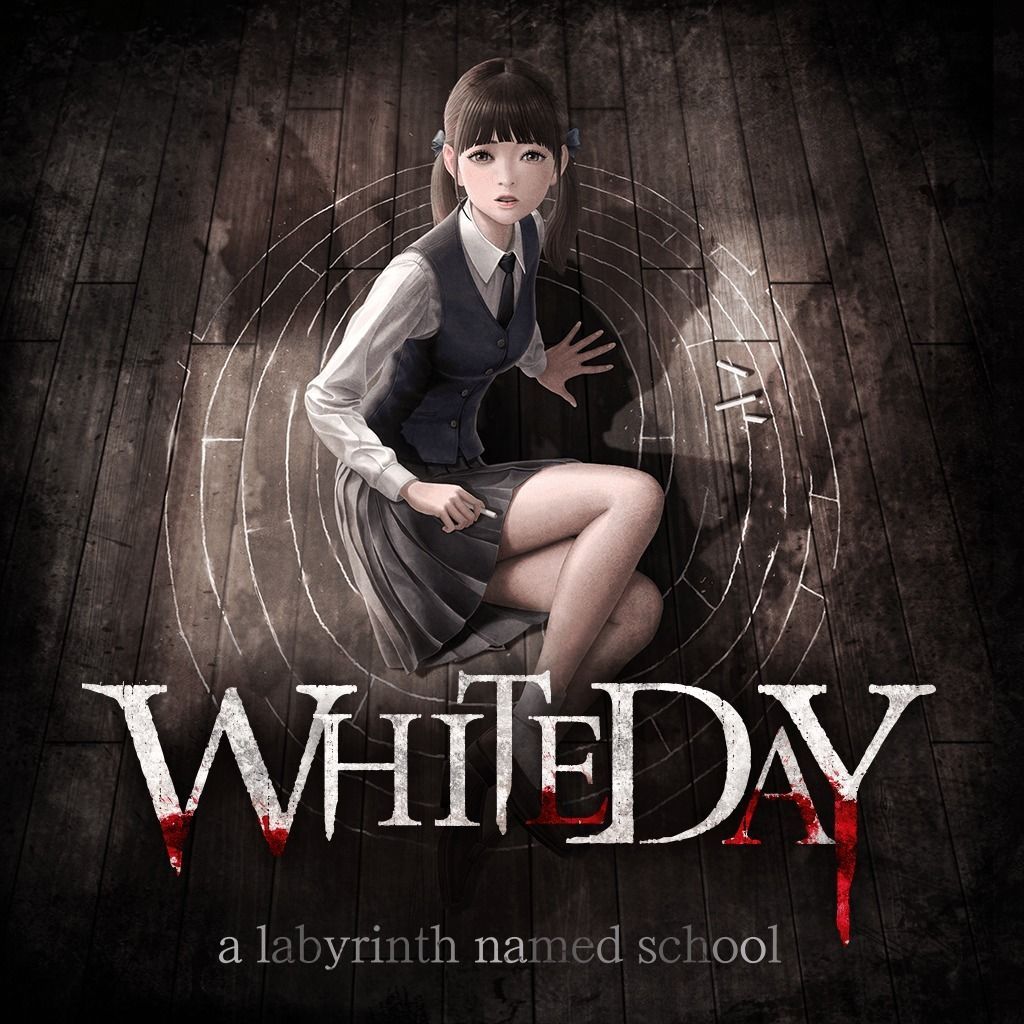 ELIGE UN NUMERO
2
1
3
4
5
ATRÁS
¿Qué personajes del videojuego quedan atrapados en la escuela? 

A) Sung-A Kim                 b) Bong-gu Lee


C) So-Young Han            D) Hee-Min Lee
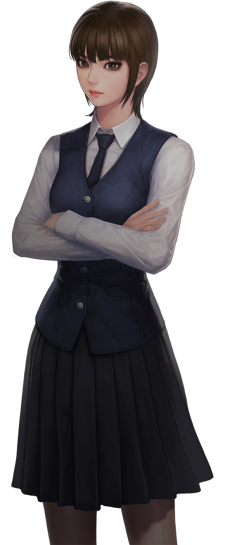 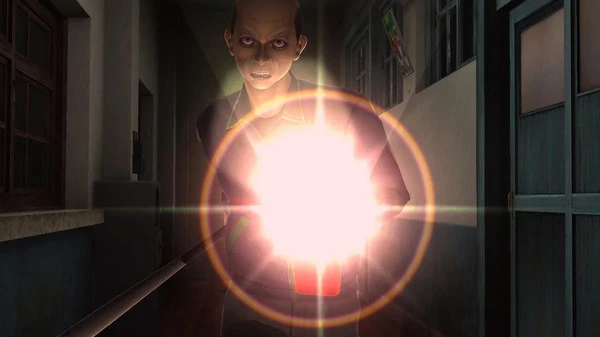 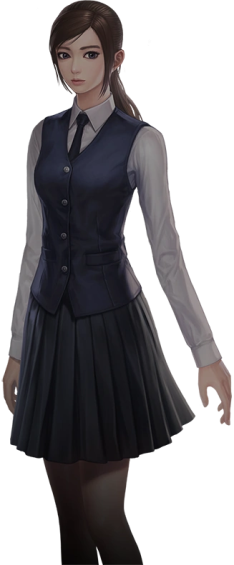 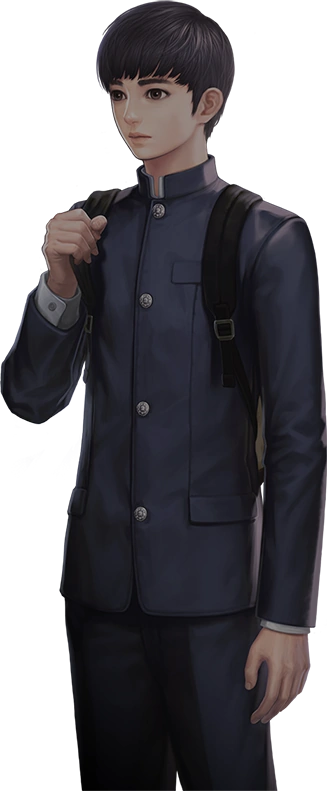 ¿en que año se suicido la hermana  de So-Young?
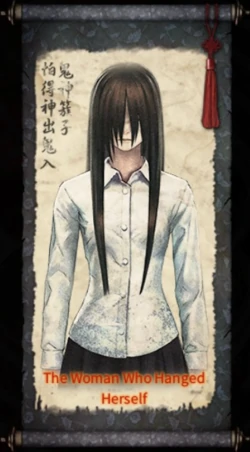 A) 1930                                  b) 1781 

C) 2001                                  d) 1988
¿Por qué el conserje trata de asesinar a los estudiantes por la noche?
A) por problemas mentales 
B) no se sabe el por que 
c) le gusta asesinar a los estudiantes 
D) Debido a los eventos paranormales ocurridos en la escuela, él ha sido poseído
¿Quiénes logran escapar de  la escuela?
A) Sung-A Kim                   B) Hee-Min Lee

C) So-Young Han              d) Ji-Hyeon Seol
¿Por qué Hee-Min Lee se coló en la escuela el 13 de marzo?
Para investigar los sucesos paranormales que sucedían en la escuela 
olvido sus libros 
se coló en la escuela para darle a su chica favorita su diario y caramelos para el White Day.
Fue visitar el teatro de la escuela
Correcto
ATRÁS
incorrecto
ATRÁS